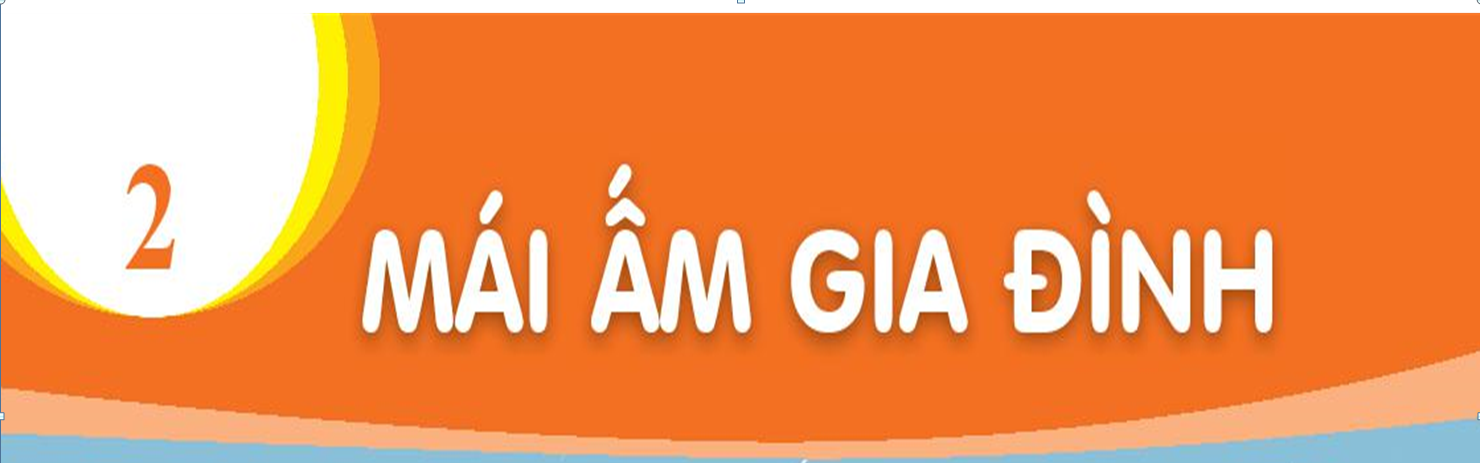 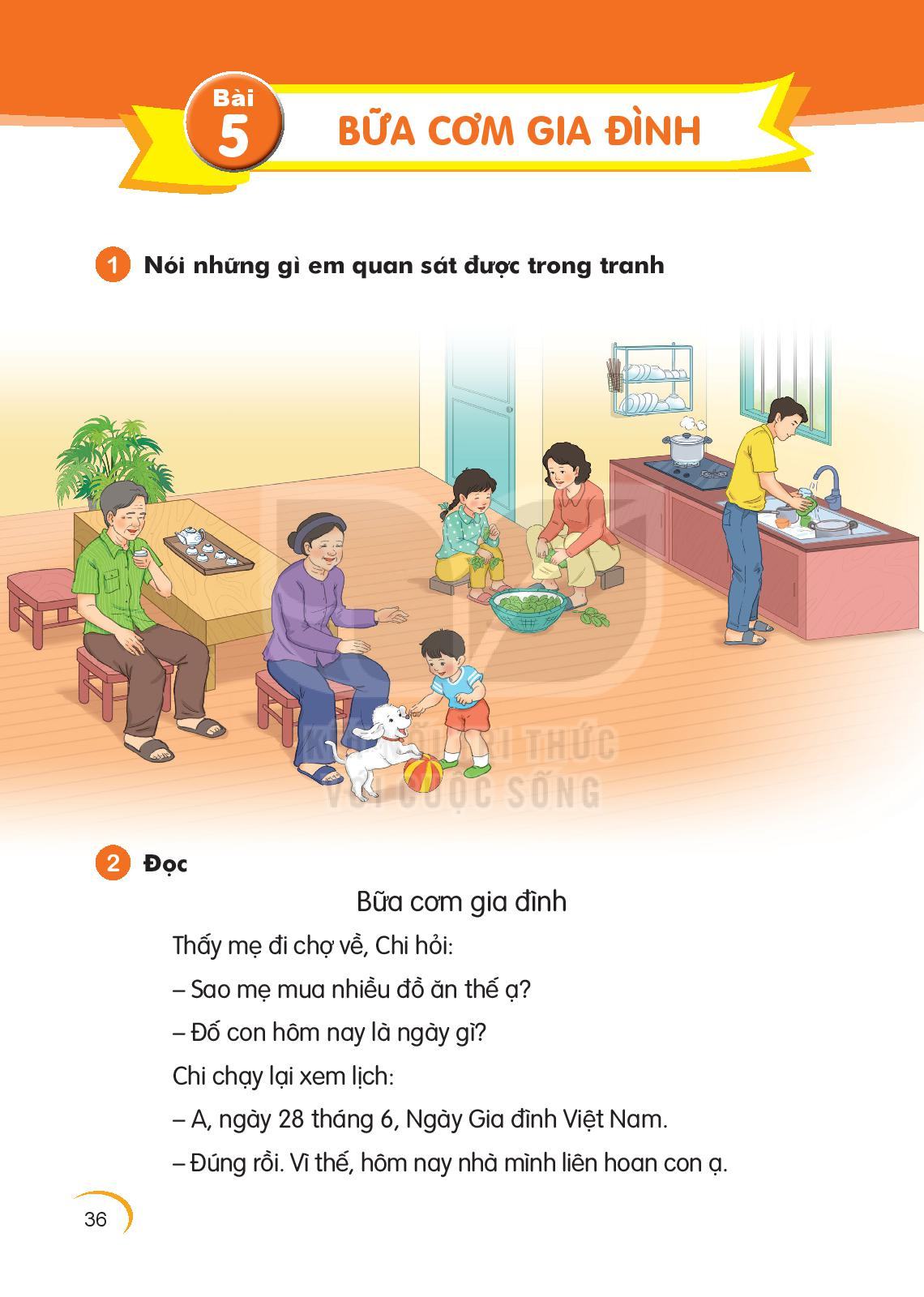 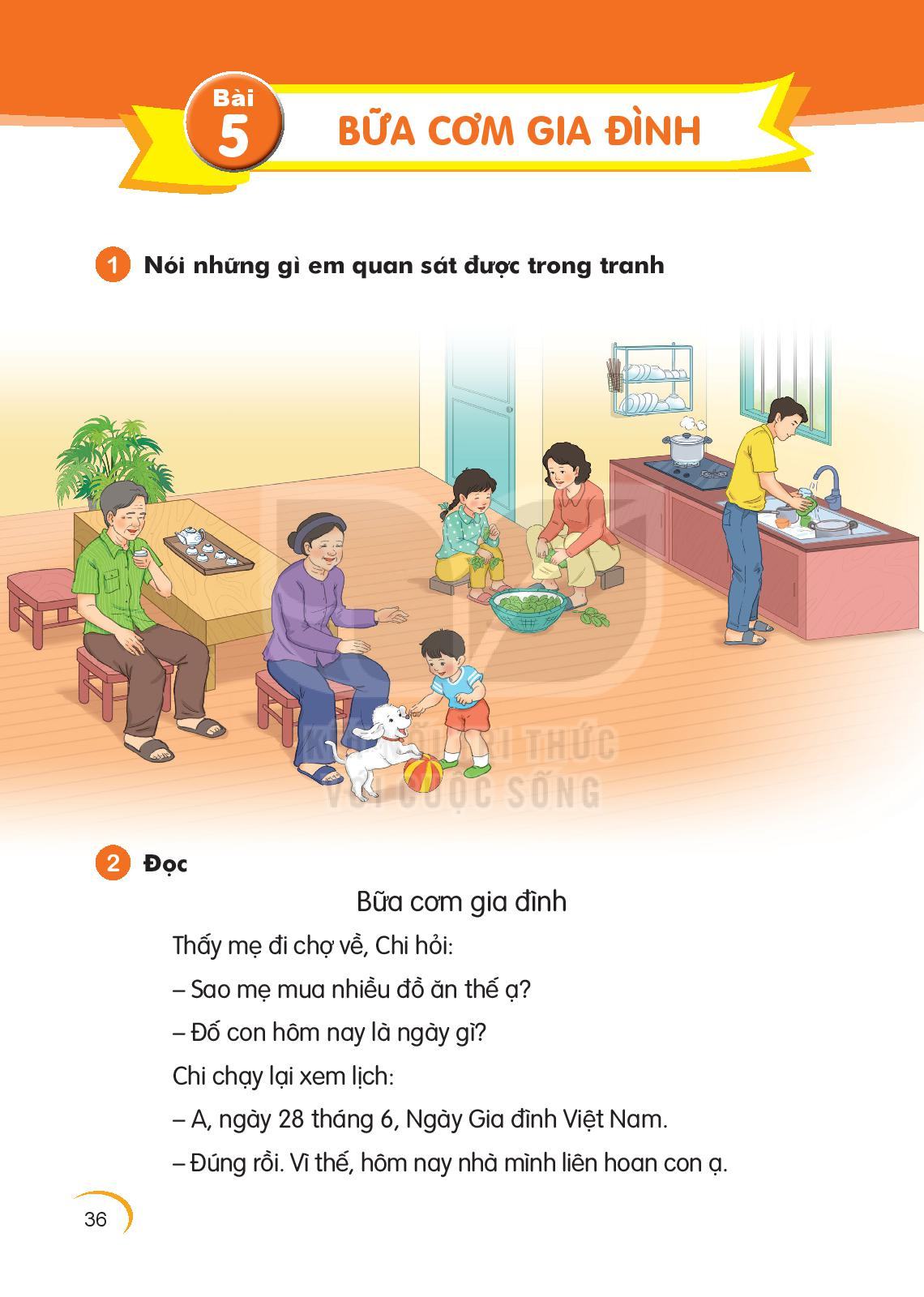 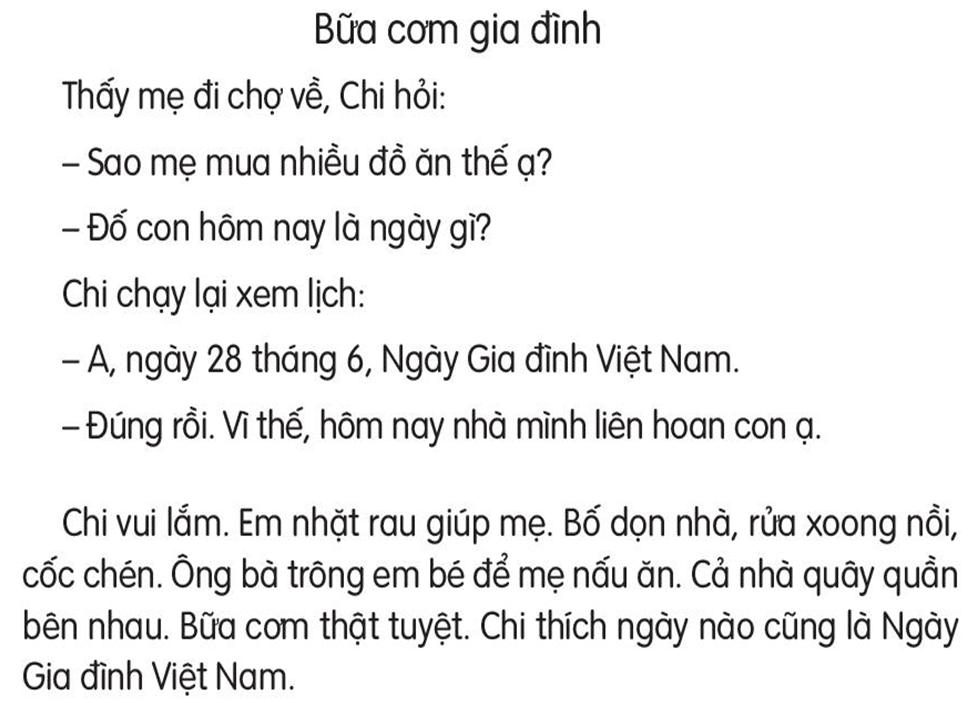 oong
:    xoong
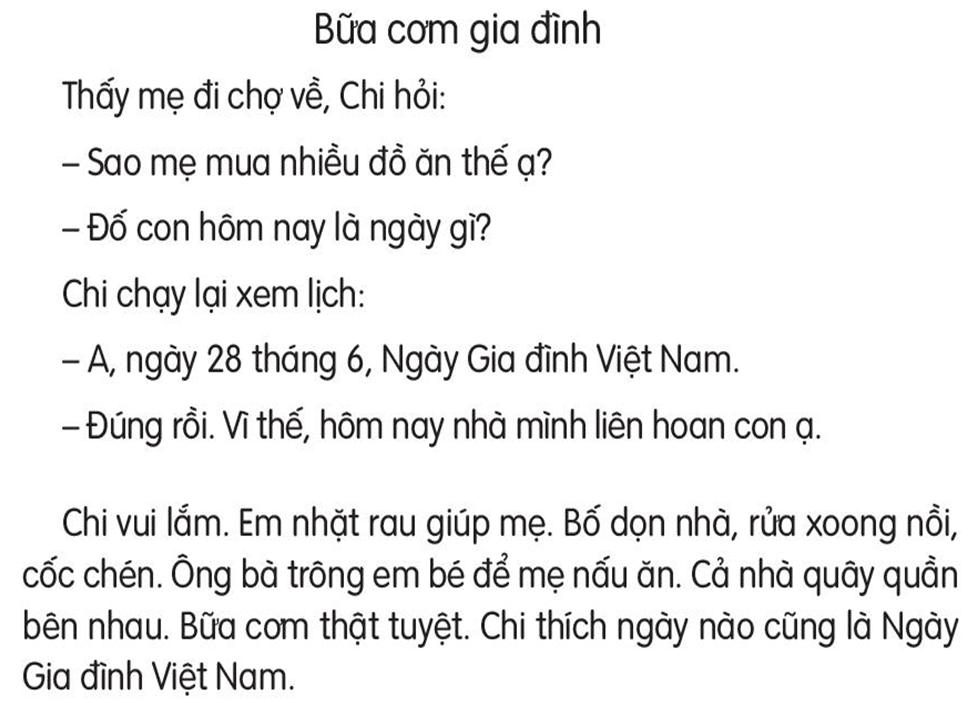 1
2
3
4
5
6
9
8
7
10
11
12
13
liªn hoan
liªn hoan
röa xoong nåi
röa xoong nåi
qu©y quÇn
qu©y quÇn
thËt tuyÖt
thËt tuyÖt
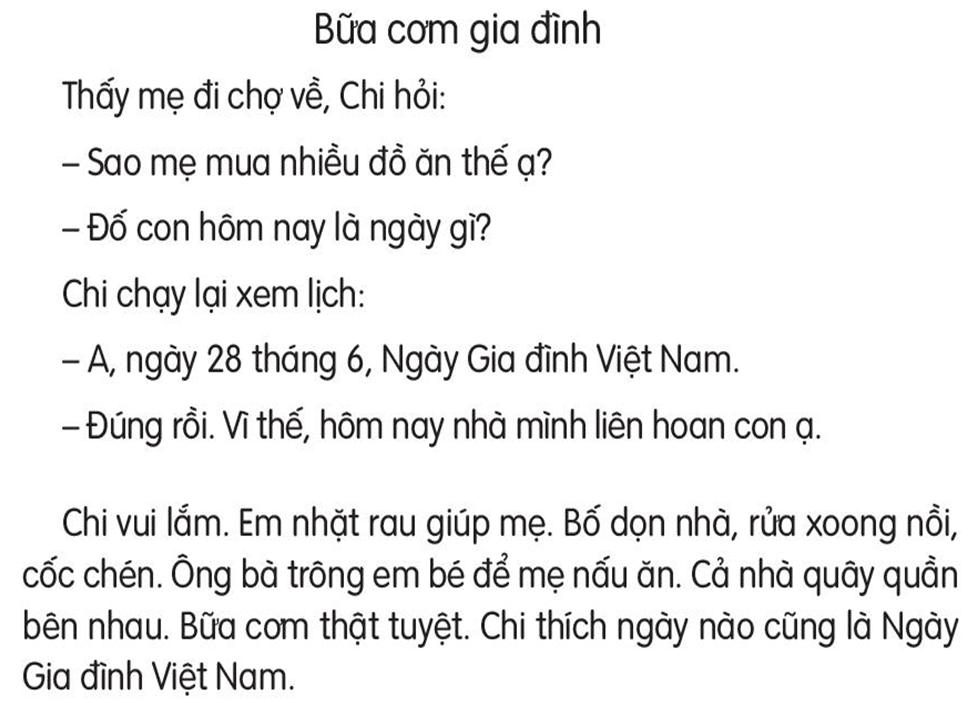 1
2
3
4
5
6
9
8
7
10
11
12
13
- ¤ng bµ tr«ng em bÐ ®Ó mÑ nÊu ¨n.
- Chi thÝch ngµy nµo còng lµ Ngµy Gia ®×nh ViÖt Nam.
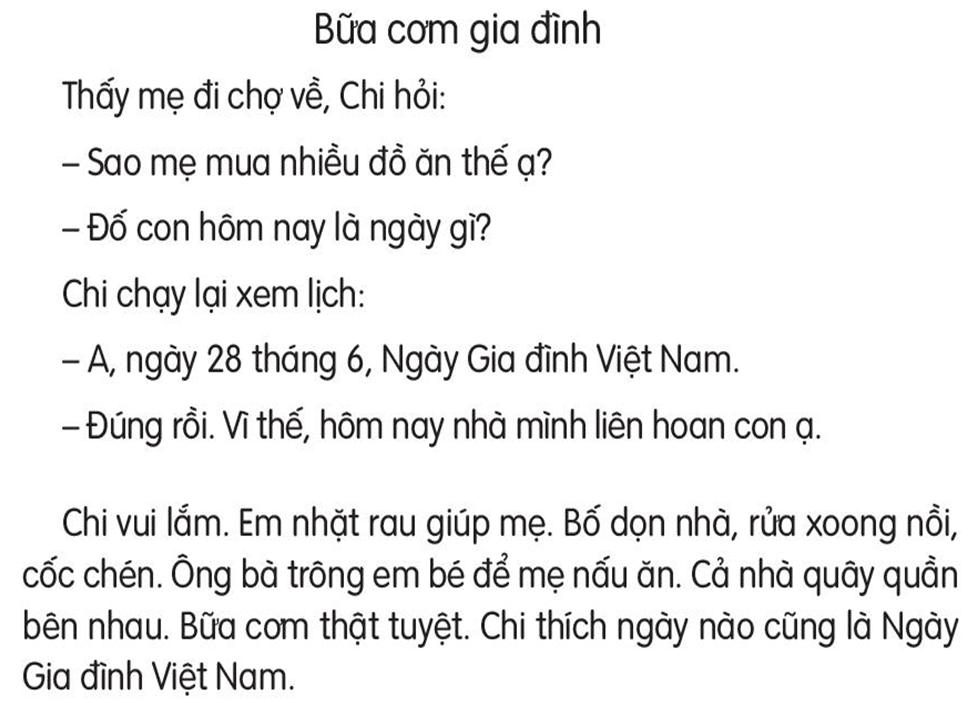 1
2
- liªn hoan : cuéc vui chung cã nhiÒu ng­ưêi tham gia nh©n mét dÞp g× ®ã.
- qu©y quÇn : tô tËp l¹i trong mét kh«ng khÝ th©n mËt, ®Çm Êm.
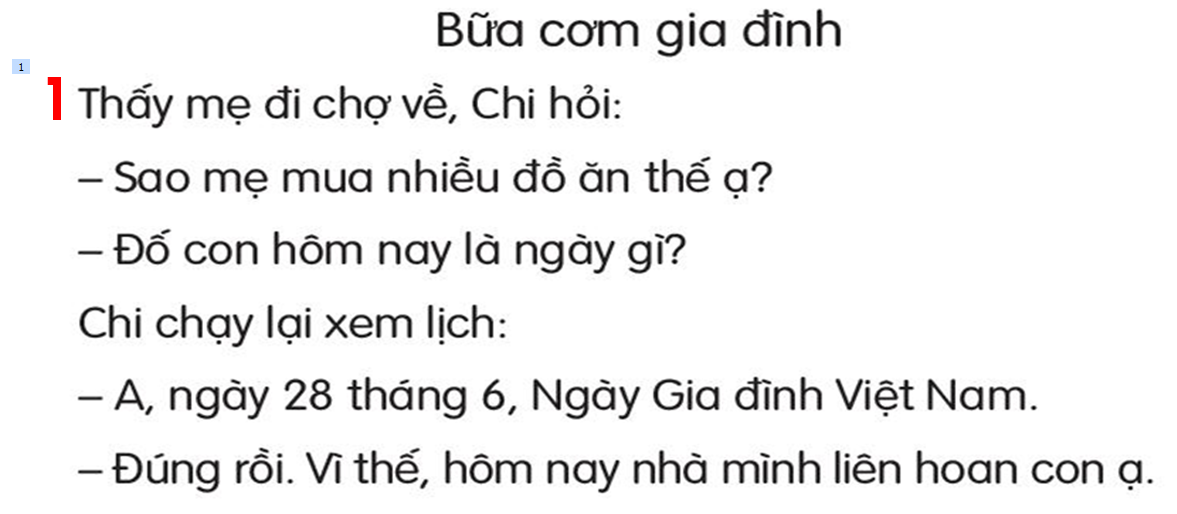 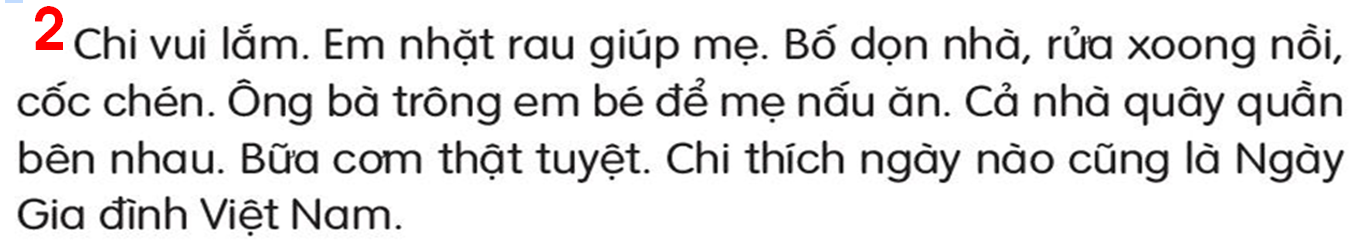 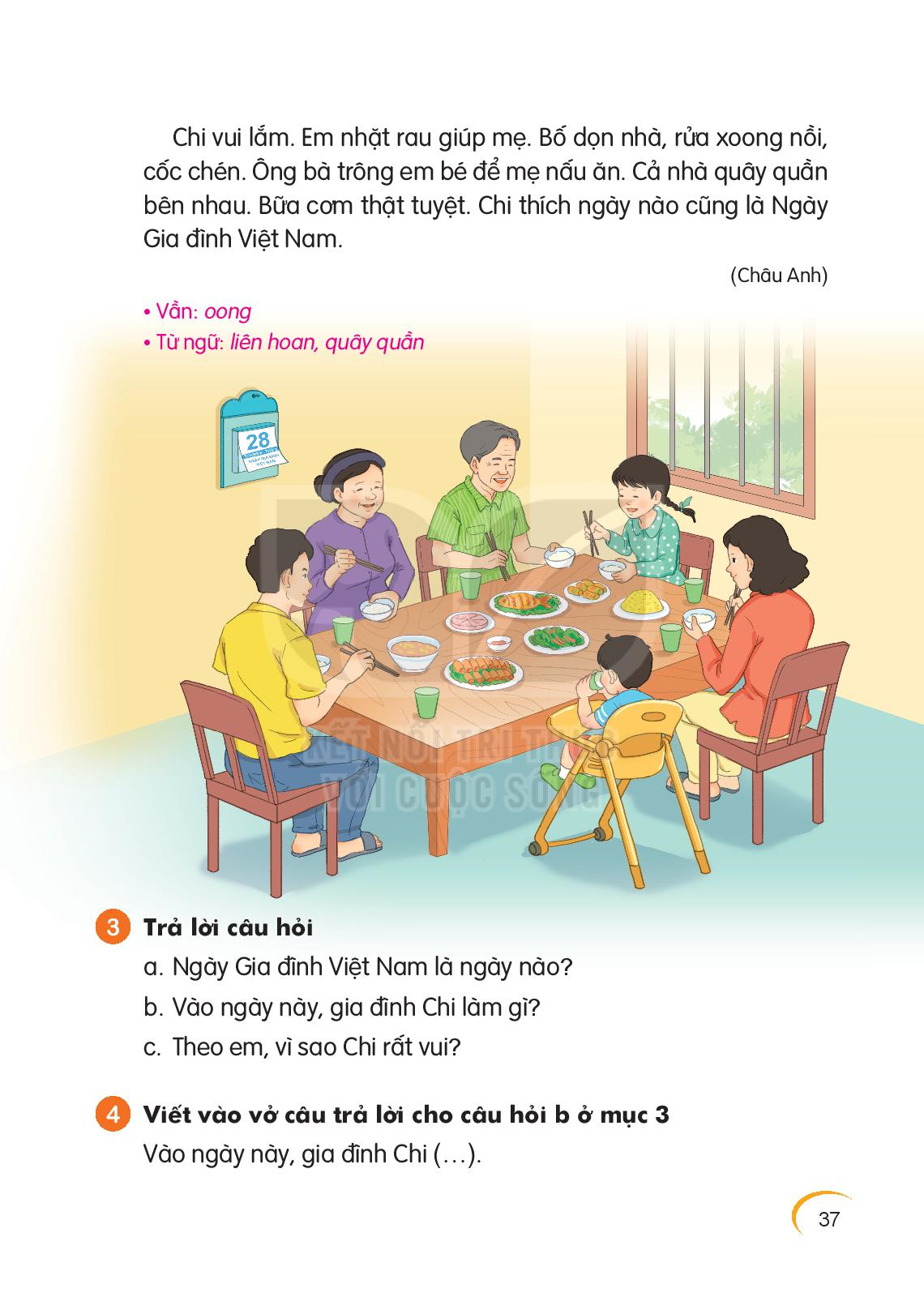 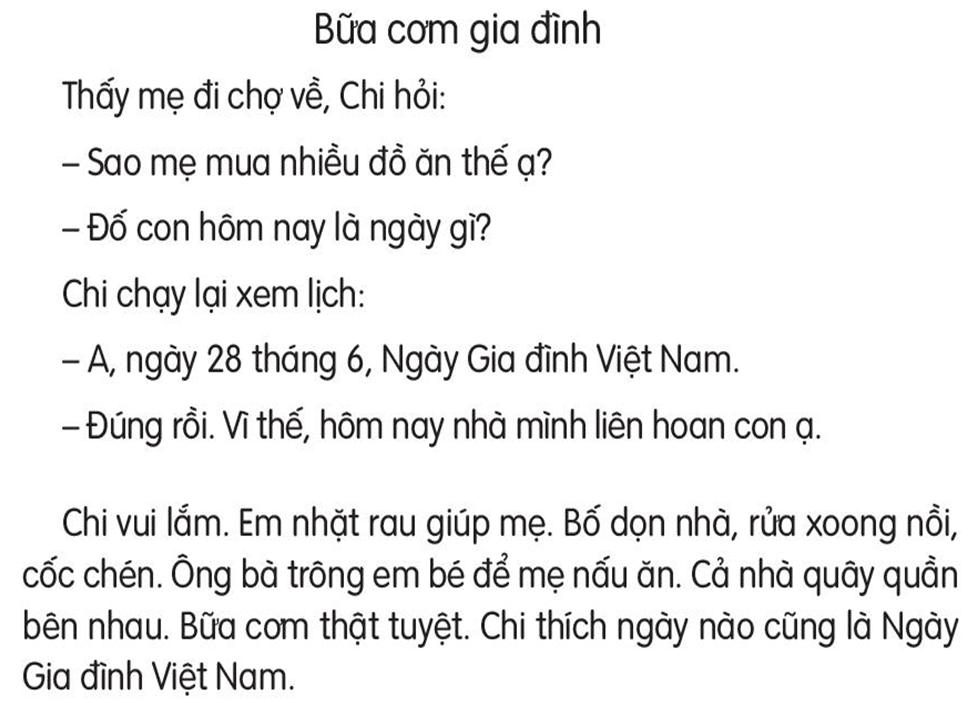 a. Ngµy Gia ®×nh ViÖt Nam lµ ngµy nµo ?
- Ngµy Gia ®×nh ViÖt Nam lµ ngµy 28 th¸ng 6.
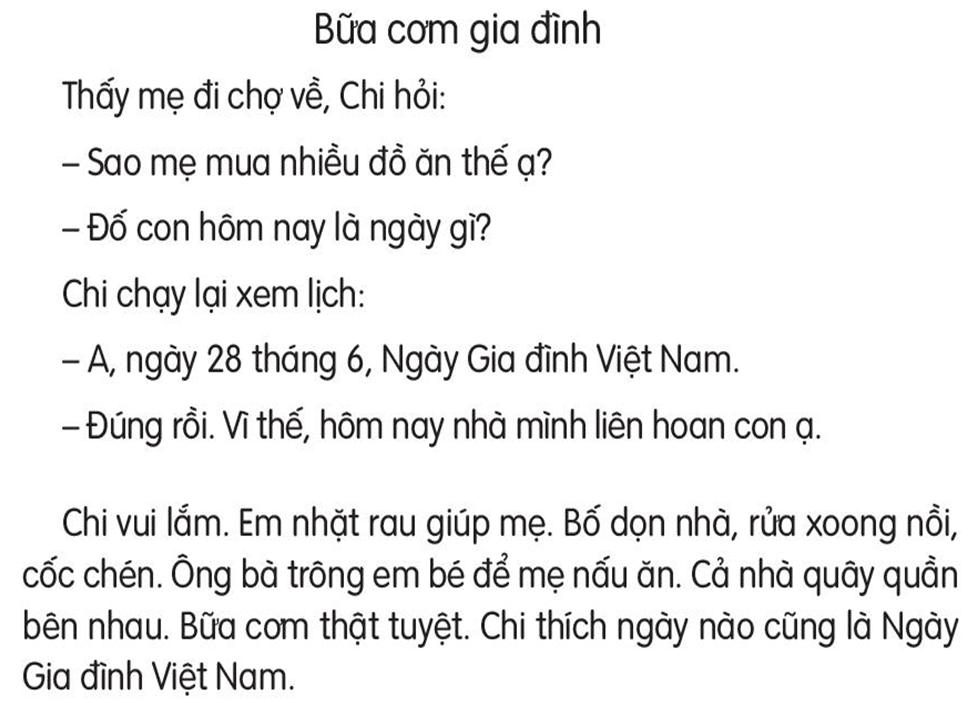 b. Vµo ngµy nµy, gia ®×nh Chi lµm g× ?
- Vµo ngµy nµy, gia ®×nh Chi liªn hoan.
c. Theo em, v× sao Chi rÊt vui ?
- Chi rÊt vui v× b÷a c¬m thËt tuyÖt.
- Chi rÊt vui v× c¶ nhµ qu©y quÇn bªn nhau.
4. ViÕt vµo vë c©u tr¶ lêi cho c©u hái b ë môc 3.
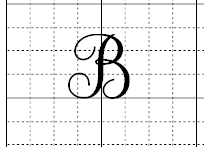 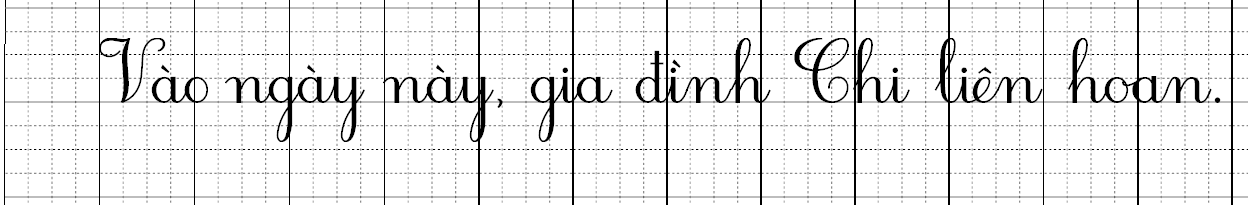 Vµo ngµy nµy, gia ®×nh Chi ………..
liªn hoan.
4. ViÕt vµo vë c©u tr¶ lêi cho c©u hái b ë môc 3.
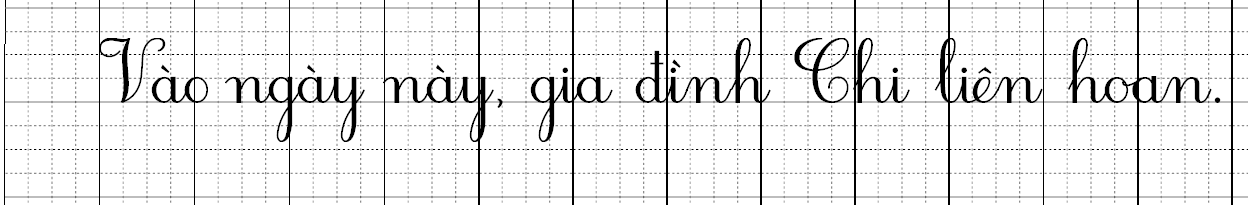 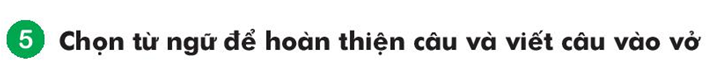 liªn hoan         qu©y quÇn           gÆp
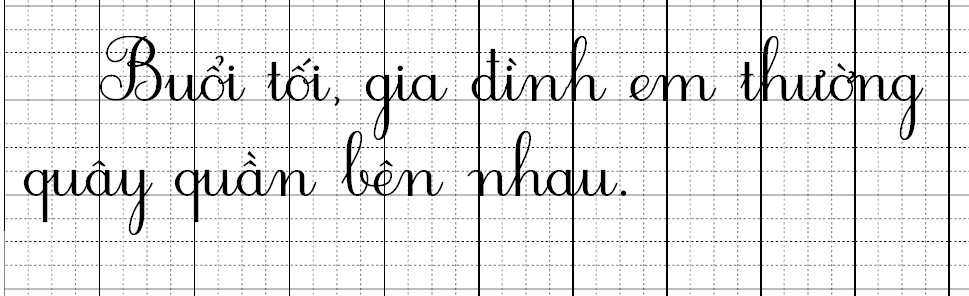 Buæi tèi, gia ®×nh em th­ưêng ……………..  bªn nhau.
qu©y quÇn
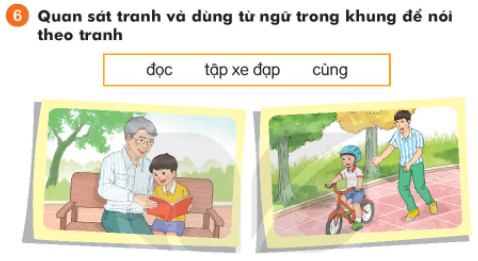 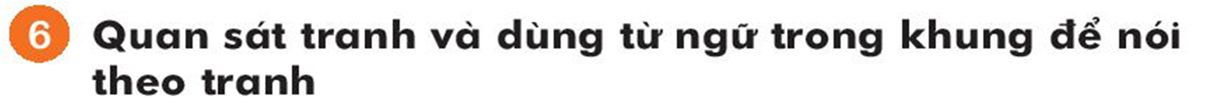 ®äc         tËp xe ®¹p       cïng
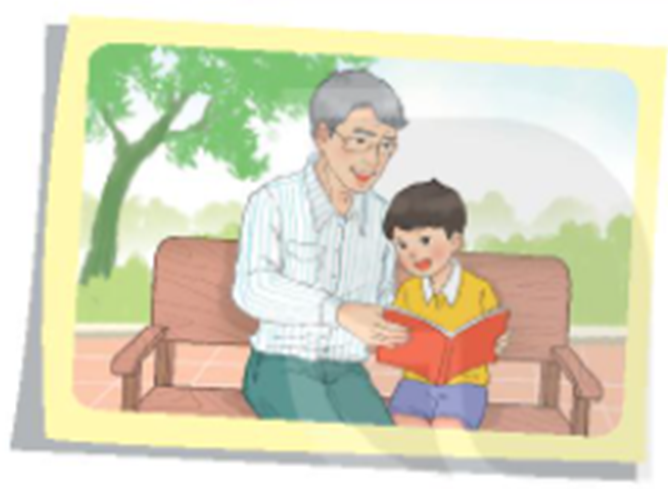 ®äc, 
cïng
- ¤ng ®ang ®äc s¸ch cïng em.
- ¤ng ®ang cïng em ®äc s¸ch.
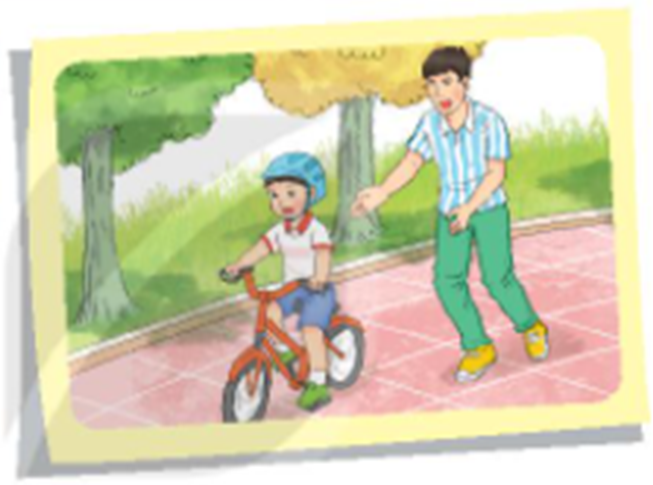 tËp xe ®¹p,
cïng
- Bè ®ang tËp xe ®¹p cïng em.
- Bè ®ang cïng em tËp xe ®¹p.
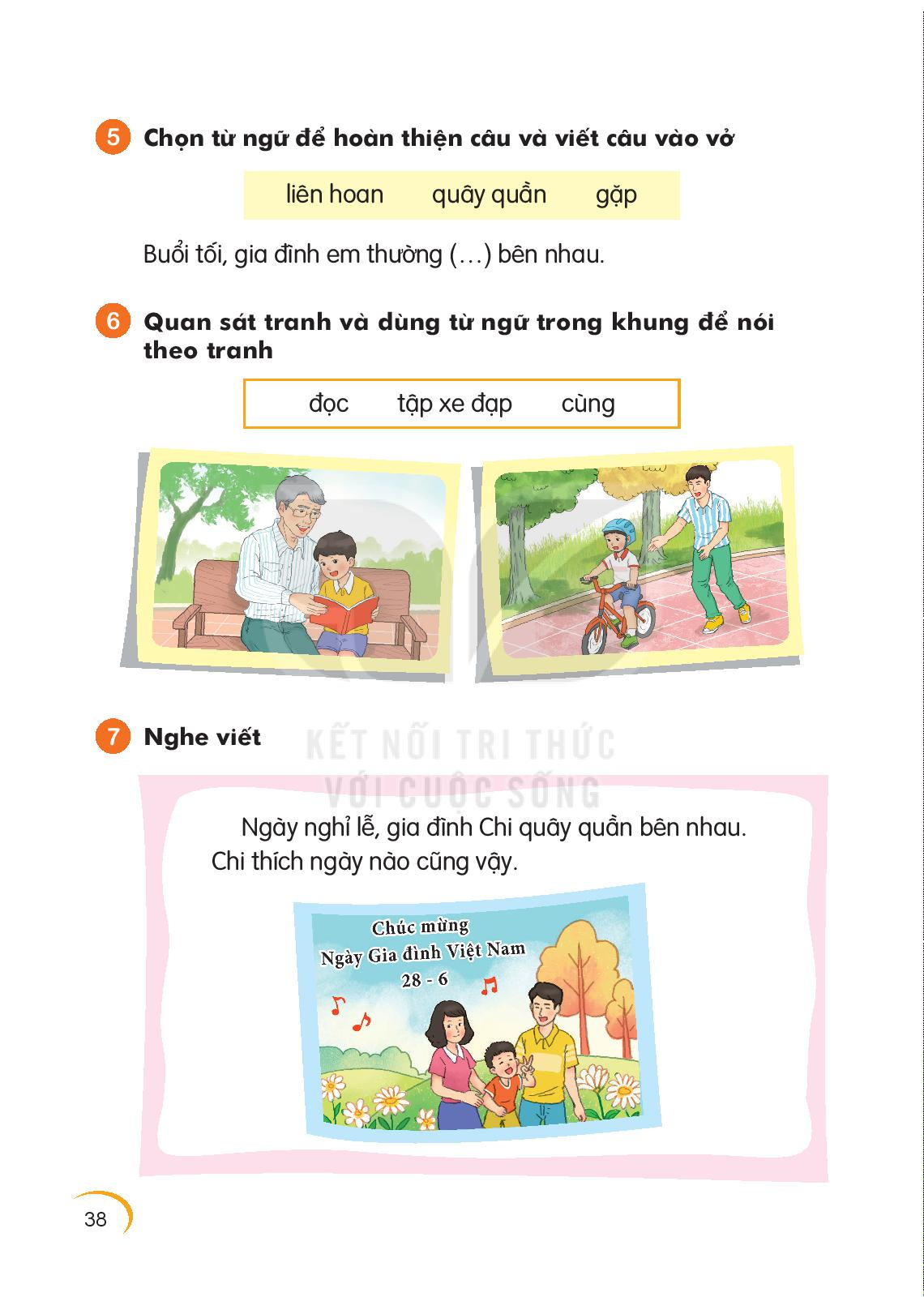 - qu©y  :  qu  -  ©y
- quÇn  : qu  -  ©n - thanh huyÒn
- thÝch  : th  -  ich - thanh s¾c
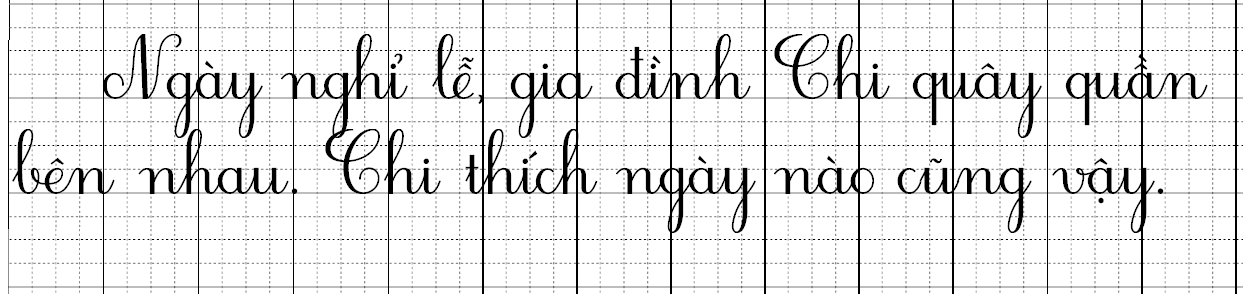 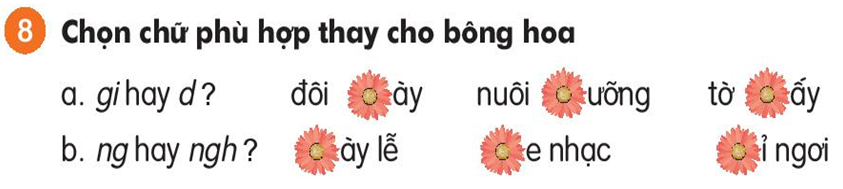 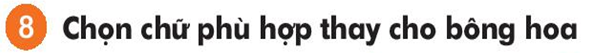 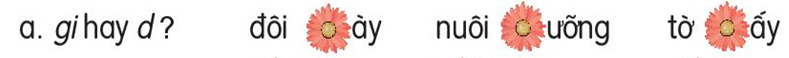 gi
gi
d
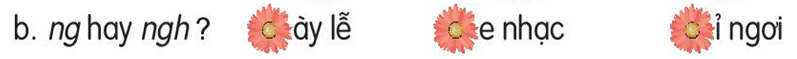 ngh
ng
ngh
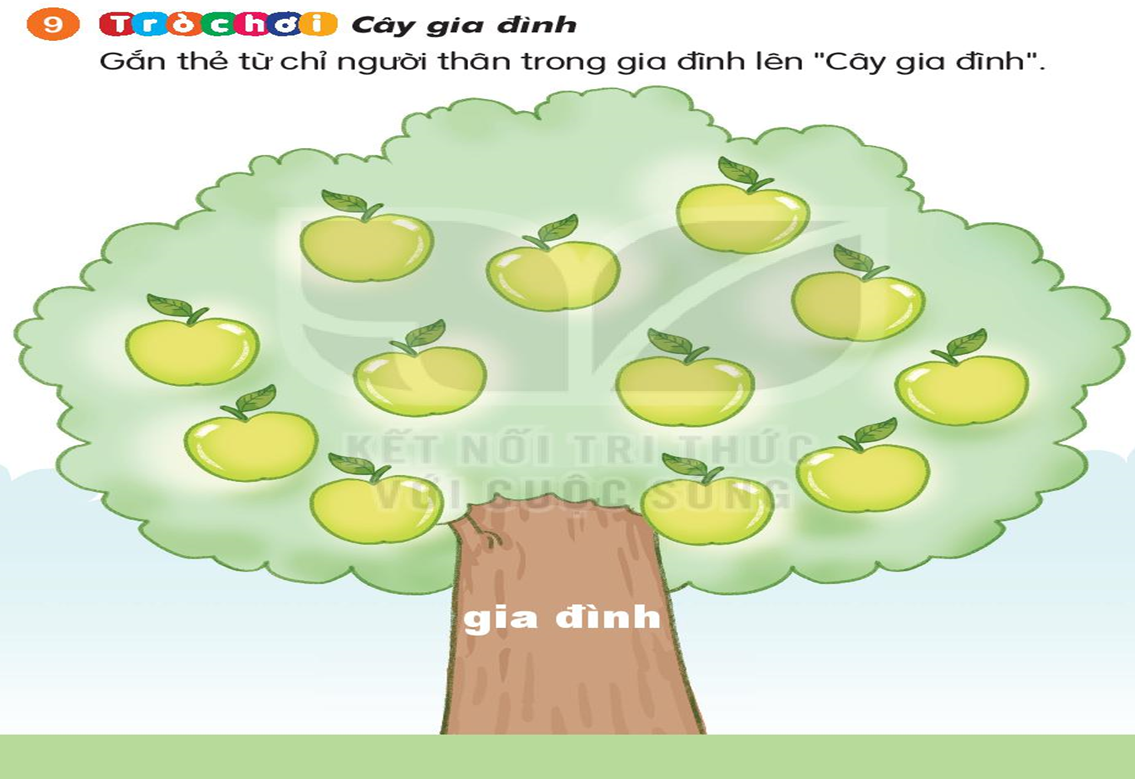 «ng ngo¹i
«ng néi
bµ ngo¹i
em g¸i
bµ néi
mÑ
t«i
chÞ
bè
em trai
anh